Transitions de phase, applications
Niveau : L3
Prérequis
Si on relâche une contrainte d’un système isolé, celui-ci change d’état conformément à la condition d’entropie maximale
Énergie interne, entropie, enthalpie, enthalpie libre, …
Un changement d’état a lieu à température et pression fixées
Diagramme (p, T) (en particulier celui de l’eau)
Notions de point triple et de point critique
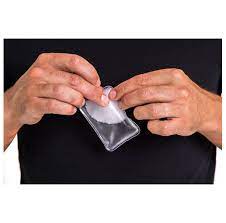 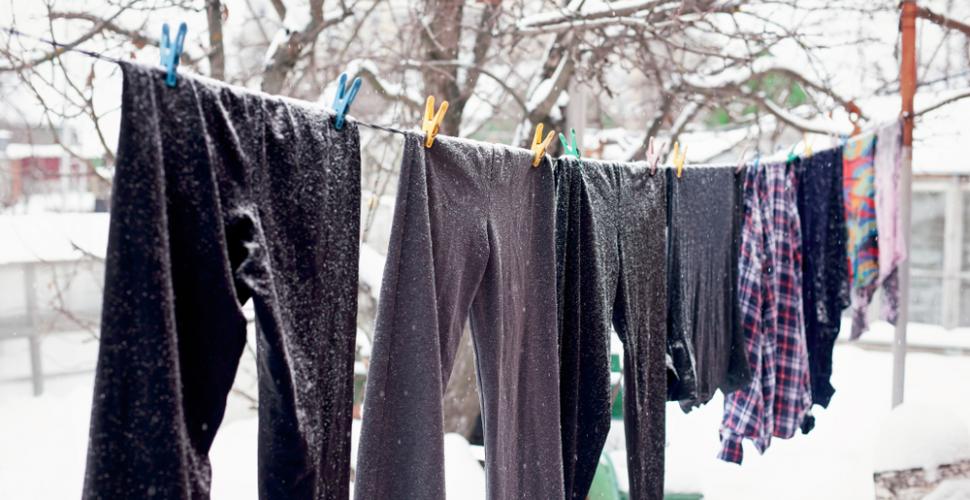 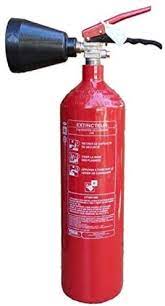 Phases :

Transition de phases : passage d’une phase à une autre

Transition de phase du 1er ordre :  On dit qu’un corps subit une transition de phases du 1er ordre lorsque, dans certaines conditions, il se présente en équilibre sous forme hétérogène, c’est-à-dire, séparé en deux phases de propriété différentes. (B. Diu)
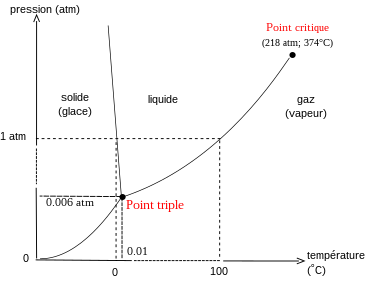 Expérience de Tyndall
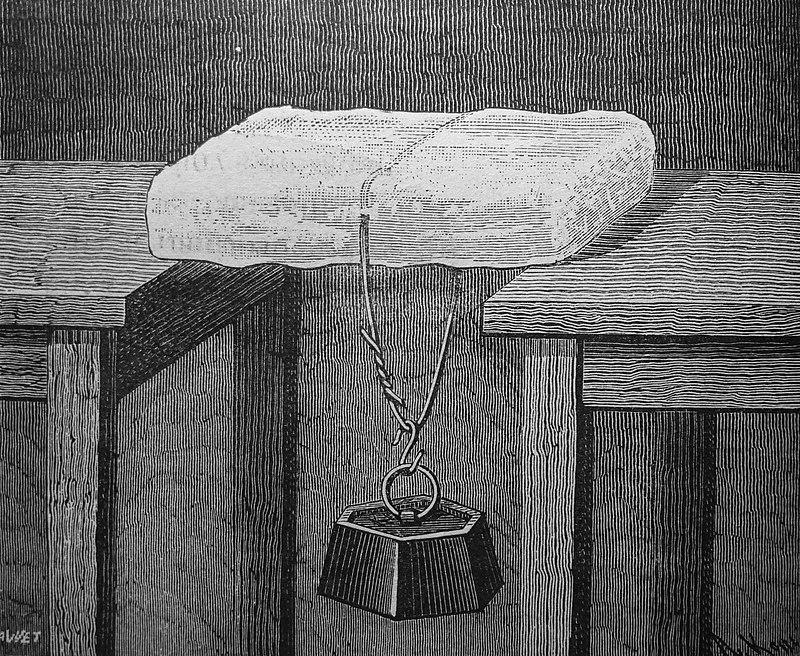 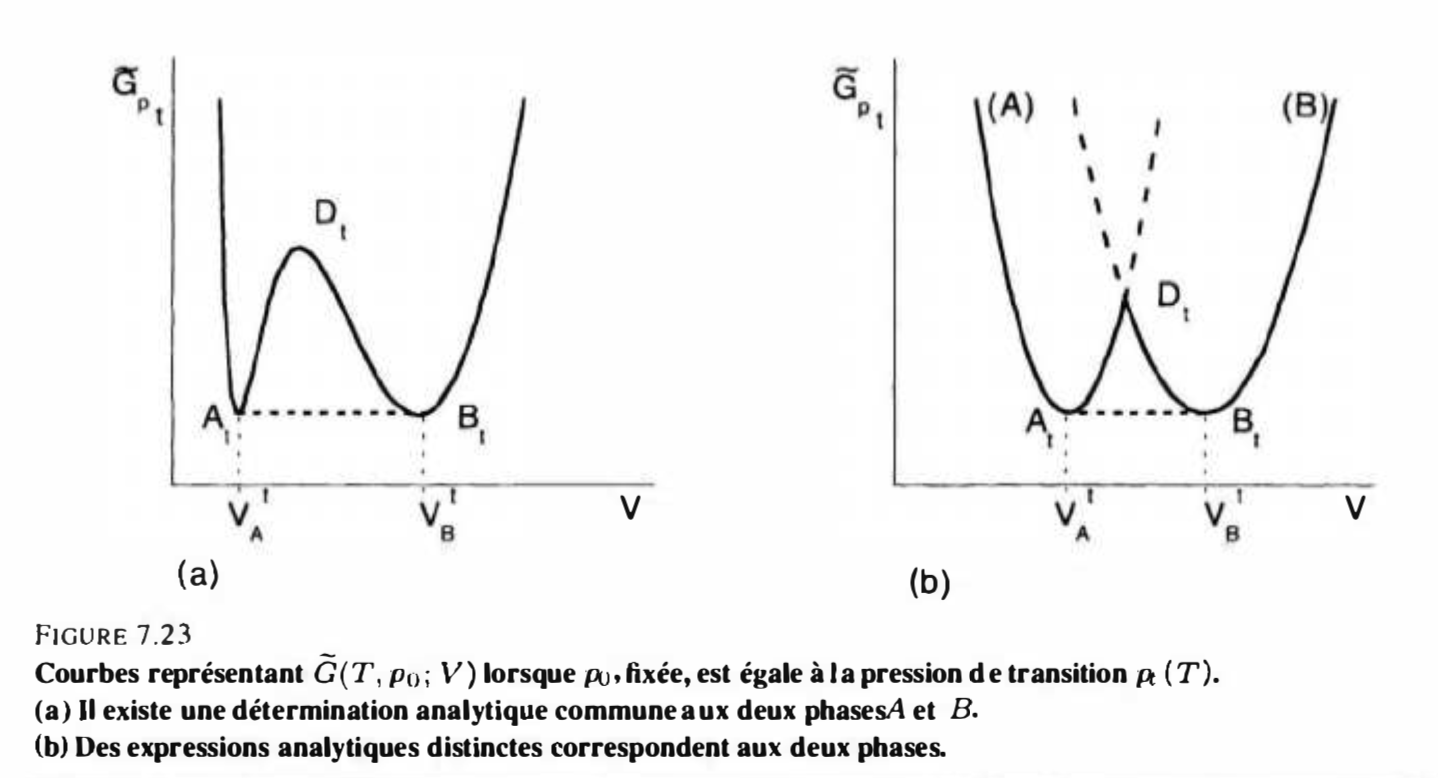 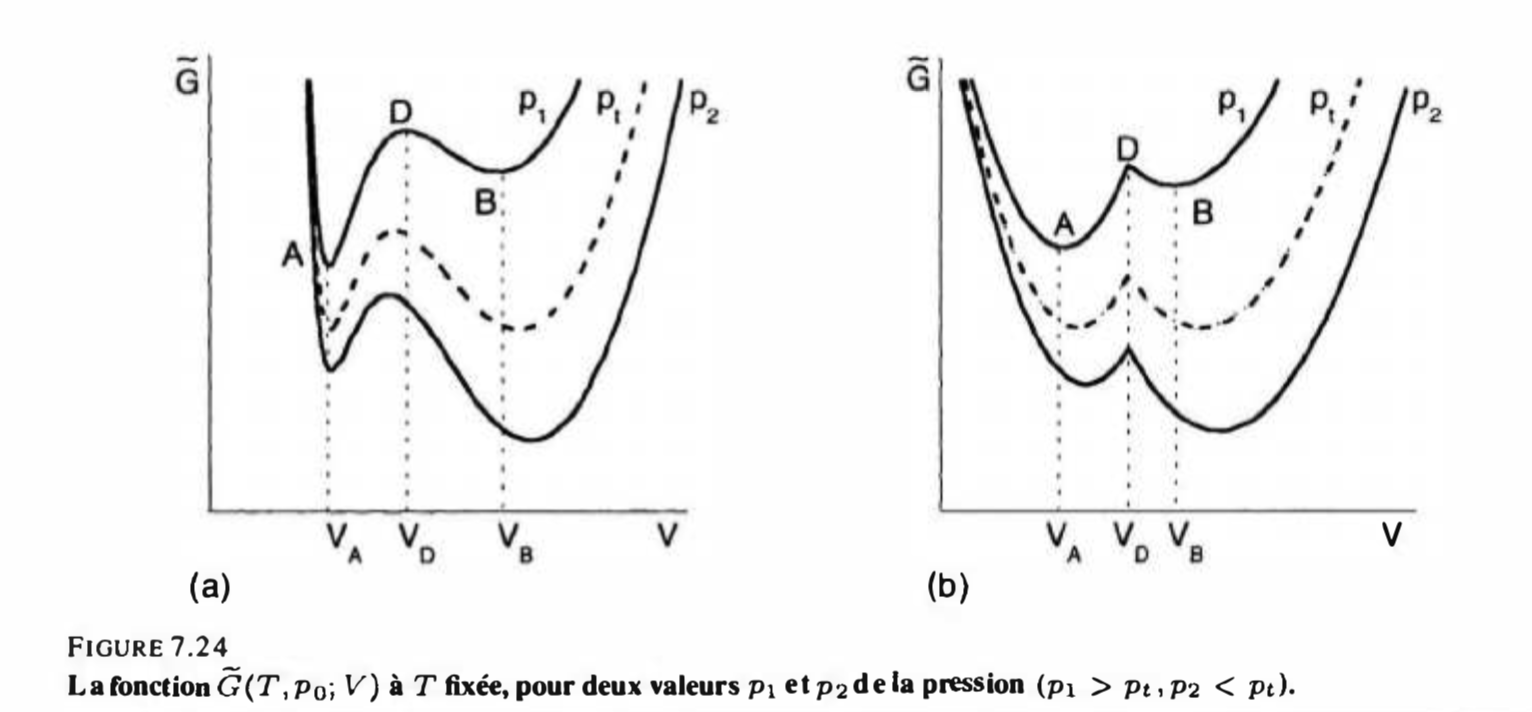 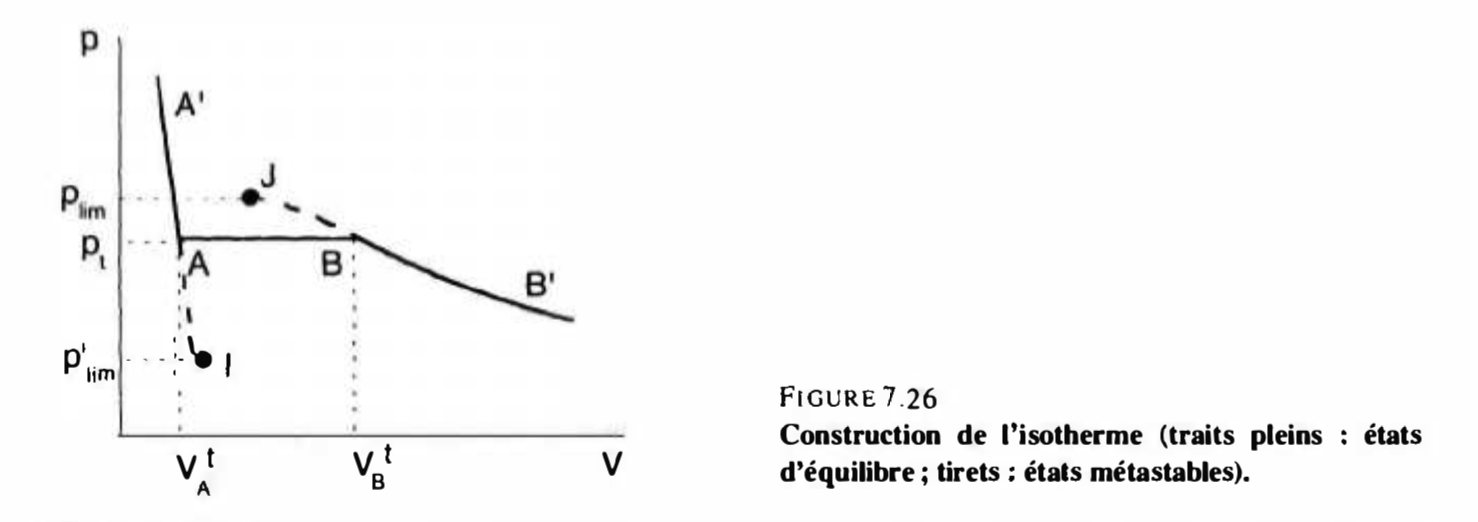 Application : chaufferette
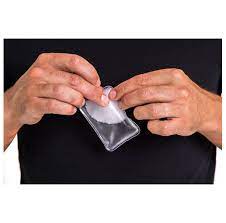 Une chaufferette contient une solution saturée d’acétate de sodium en surfusion. 

Tf = 54°C pour une solution à 20%

En tordant la plaquette métallique on libère des germes d’acétate solidifiés qui déclenchent la cristallisation (exothermique).
Bibliographie
Diu de thermo
Expérience de Tyndall : wikipédia
Bibliographie images
Sécher du linge dehors en hiver : deco.fr
Chauffrette : calorpad.com
Diagramme (p,T) de l’eau : wikipédia
G en fonction de V : Diu